共治与自治激活社区可持续发展的动力机制
——基层社区治理创新




马伊里
2018.11.22
[Speaker Notes: 如何提高社区治理能力]
一、社区治理是党对基层群众工作的新要求
十八大、十九大指出：

      在城乡社区治理、基层公共事务和公益事业中实行群众自我管理、自我服

      务、自我教育、自我监督，是人民依法直接行使民主权利的重要方式。

      要健全基层党组织领导的充满活力的基层群众自治机制。

           
           加快形成党委领导、政府负责、社会协同、公众参与、法治保障的社会管理体制。

           引导社会组织健康有序发展，充分发挥群众参与社会管理的基础作用。


           市委社区建设大会要求：共治与自治……
2018年两会克强总理的政府工作报告：
        
        加强和创新社会治理。推进城乡社区建设，
促进基层民主协商。支持工会、共青团、妇联
等群团组织参与社会治理。依法规范发展社会组织，支持专业社会工作、志愿服务和慈善事业发展。
[Speaker Notes: 关键词：治理、社区、社会组织、社工]
“十三五”规划纲要：
第七十章　完善社会治理体系
第二节　增强社区服务功能
　　完善城乡社区治理体制，依法厘清基层政府和社
区组织权责边界，建立社区、社会组织、社会工作者
联动机制。健全城乡社区综合服务管理平台，促进公
共服务、便民利民服务、志愿服务有机衔接，实现一
站式服务。实现城市社区综合服务设施全覆盖，推进
农村社区综合服务设施建设。提升社区工作者队伍职
业素质。注册志愿者人数占居民人口比例达到13%。
[Speaker Notes: 总理政府工作报告：
加强和创新社会治理。推进城乡社区建设，促进基层民主协商。支持工会、共青团、妇联等群团组织参与社会治理。加快行业协会商会与行政机关脱钩改革，依法规范发展社会组织，支持专业社会工作、志愿服务和慈善事业发展。完善社会信用体系。切实保障妇女、儿童、残疾人权益，加强对农村留守儿童和妇女、老人的关爱服务。开展法治宣传教育，做好法律援助和社区矫正工作。完善国家网络安全保障体系。创新社会治安综合治理机制，以信息化为支撑推进社会治安防控体系建设，依法惩治违法犯罪行为，严厉打击暴力恐怖活动，增强人民群众的安全感。改进信访、人民调解工作，有效化解矛盾纠纷，促进社会平安祥和。

十三五规划纲要：
第十七篇　加强和创新社会治理
　　加强社会治理基础制度建设，构建全民共建共享的社会治理格局，提高社会治理能力和水平，实现社会充满活力、安定和谐。
　　第七十章　完善社会治理体系
　　完善党委领导、政府主导、社会协同、公众参与、法治保障的社会治理体制，实现政府治理和社会调节、居民自治良性互动。
　　第一节　提升政府治理能力和水平
　　创新政府治理理念，强化法治意识和服务意识，寓管理于服务，以服务促管理。改进政府治理方式，充分运用现代科技改进社会治理手段，推进社会治理精细化，加强源头治理、动态管理、应急处置和标本兼治。健全政府信息发布制度。加强基层政府服务能力建设。建立国家人口基础信息库，加强人口管理、实名登记、信用体系、危机预警干预等制度建设。完善政府社会治理考核问责机制。
　　第二节　增强社区服务功能
　　完善城乡社区治理体制，依法厘清基层政府和社区组织权责边界，建立社区、社会组织、社会工作者联动机制。健全城乡社区综合服务管理平台，促进公共服务、便民利民服务、志愿服务有机衔接，实现一站式服务。实现城市社区综合服务设施全覆盖，推进农村社区综合服务设施建设。提升社区工作者队伍职业素质。注册志愿者人数占居民人口比例达到13%。
　　第三节　发挥社会组织作用
　　健全社会组织管理制度，形成政社分开、权责明确、依法自治的现代社会组织体制。推动登记制度改革，实行分类登记制度。支持行业协会商会类、科技类、公益慈善类、社区服务类社会组织发展。加快行业协会商会与行政机关脱钩，健全法人治理结构。推进有条件的事业单位转为社会组织，推动社会组织承接政府转移职能。加强综合监督和诚信建设，更好发挥自律、他律、互律作用。
　　第四节　增强社会自我调节功能
　　引导公众用社会公德、职业道德、家庭美德、个人品德等道德规范修身律己，自觉履行法定义务、社会责任和家庭责任，自觉遵守和维护社会秩序。加强行业规范、社会组织章程、村规民约、社区公约等社会规范建设，充分发挥社会规范在协调社会关系、约束社会行为等方面的积极作用。　　
　　第五节　完善公众参与机制
　　依法保障居民知情权、参与权、决策权和监督权，完善公众参与治理的制度化渠道。对关系公众切身利益的重大决策，以居民会议、议事协商、民主听证等形式，广泛征求公众意见建议。完善村务公开、居务公开、民主评议等途径，加强公众监督评估。
　　第六节　健全权益保障和矛盾化解机制
　　健全利益表达、协调机制，引导群众依法行使权利、表达诉求、解决纠纷。完善行政复议、仲裁、诉讼等法定诉求表达机制，发挥人大代表、政协委员、人民团体、社会组织等的诉求表达功能。全面推行阳光信访，落实及时就地化解责任，完善涉法涉诉信访依法终结制度。落实重大决策社会稳定风险评估制度，完善调解、仲裁、行政裁决、行政复议、诉讼等有机衔接、相互协调的多元化纠纷解决机制。健全利益保护机制，保障群众权利得到公平对待、有效维护。健全社会心理服务体系，加强对特殊人群的心理疏导和矫治。
　　第七十一章　完善社会信用体系
　　加快推进政务诚信、商务诚信、社会诚信和司法公信等重点领域信用建设，推进信用信息共享，健全激励惩戒机制，提高全社会诚信水平。
　第一节　健全信用信息管理制度
　　全面实施统一社会信用代码制度。制定全国统一的信用信息采集和管理标准。依法推进信用信息在采集、共享、使用、公开等环节的分类管理，加强涉及个人隐私和商业秘密的信用信息保护。加快推动信用立法。
　　第二节　强化信用信息共建共享
　　建立信息披露和诚信档案制度，加快完善各类市场主体和社会成员信用记录。加强部门、行业和地方信用信息整合，建立企业信用信息归集机制，完善全国信用信息共享平台，建设国家企业信用信息公示系统。依法推进全社会信用信息资源开放共享。
　　第三节　健全守信激励和失信惩戒机制
　　建立守信奖励激励机制。在市场监管和公共服务过程中，对诚实守信者实行提供便利化服务等激励政策。健全多部门、跨地区、跨行业联动响应和联合惩戒机制，强化企业信用依法公示和监管，建立各行业失信黑名单制度和市场退出机制。
　　第四节　培育规范信用服务市场
　　建立公共和社会信用服务机构互为补充、信用信息基础服务和增值服务相辅相成的多层次信用服务组织体系。推动信用服务产品开发创新和广泛运用。支持征信、信用评级机构规范发展，提高服务质量和国际竞争力。健全征信和信用服务市场监管体系。
　　第七十二章　健全公共安全体系
　　牢固树立安全发展观念，坚持人民利益至上，加强全民安全意识教育，健全公共安全体系，为人民安居乐业、社会安定有序、国家长治久安编织全方位、立体化的公共安全网，建设平安中国。
　　第一节　全面提高安全生产水平
　　建立责任全覆盖、管理全方位、监管全过程的安全生产综合治理体系，构建安全生产长效机制。完善和落实安全生产责任、考核机制和管理制度，实行党政同责、一岗双责、失职追责，严格落实企业主体责任。加快安全生产法律法规和标准的制定修订。改革安全评审制度，健全多方参与、风险管控、隐患排查化解和预警应急机制，强化安全生产和职业健康监管执法，遏制重特大安全事故频发势头。加强隐患排查治理和预防控制体系、安全生产监管信息化和应急救援、监察监管能力等建设。实施危险化学品和化工企业生产、仓储安全环保搬迁工程。加强交通安全防控网络等安全生产基础能力建设，强化电信、电网、路桥、供水、油气等重要基础设施安全监控保卫。实施全民安全素质提升工程。有效遏制重特大安全事故，单位国内生产总值生产安全事故死亡率下降30%。
　　第二节　提升防灾减灾救灾能力
　　坚持以防为主、防抗救相结合，全面提高抵御气象、水旱、地震、地质、海洋等自然灾害综合防范能力。健全防灾减灾救灾体制，完善灾害调查评价、监测预警、防治应急体系。建立城市避难场所。健全救灾物资储备体系，提高资源统筹利用水平。加快建立巨灾保险制度。制定应急救援社会化有偿服务、物资装备征用补偿、救援人员人身安全保险和伤亡抚恤等政策。广泛开展防灾减灾宣传教育和演练。
　　第三节　创新社会治安防控体系
　　完善社会治安综合治理体制机制，以信息化为支撑加快建设社会治安立体防控体系，建设基础综合服务管理平台。大力推进基础信息化、警务实战化、执法规范化、队伍正规化建设。构建群防群治、联防联治的社会治安防控网，加快推进网上综合防控体系建设。实施社会治安重点部位、重点领域、重点地区联动管控和排查整治。加强打击违法犯罪、禁毒、防范处理邪教等基础能力建设。
　　第四节　强化突发事件应急体系建设
　　建成与公共安全风险相匹配、覆盖应急管理全过程和全社会共同参与的突发事件应急体系。加强应急基础能力建设，健全完善重大危险源、重要基础设施的风险管控体系，增强突发事件预警发布和应急响应能力，提升基层应急管理水平。加强大中城市反恐应变能力建设。强化危险化学品处置、海上溢油、水上搜救打捞、核事故应急、紧急医疗救援等领域核心能力，加强应急资源协同保障能力建设。建立应急征收征用补偿制度，完善应急志愿者管理，实施公众自救互救能力提升工程。提高境外涉我突发事件应对能力。

第七十四章　发展社会主义民主政治
　　坚持和完善人民代表大会制度、中国共产党领导的多党合作和政治协商制度、民族区域自治制度以及基层群众自治制度，扩大公民有序政治参与，充分发挥我国社会主义政治制度优越性。加强协商民主制度建设，构建程序合理、环节完整的协商民主体系，进一步加强政党协商，拓宽国家政权机关、政协组织、党派团体、基层组织、社会组织的协商渠道。完善基层民主制度，畅通民主渠道，健全基层选举、议事、公开、述职、问责等机制。开展形式多样的基层民主协商，推进基层协商制度化。]
上海市委一号课题提出：
        
        提高基层统筹协调能力、改革创新能力、服务群众能力、依法治理能力、自治共治能力、引导自治能力、信息化运用能力等。
      
        在街道办事处设立自治指导办。



               
                                                              中共上海市委   市人民政府
                           《关于进一步创新社会治理加强基层建设的意见》（沪委发2014.14号）
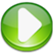 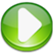 [Speaker Notes: 中共上海市委  上海市人民政府
                                                                                                                                                                                                                                                                                                                                    《关于进一步创新社会治理加强基层建设的意见》
                                                                                                                                     
                 （沪委发2014 14号）]
20世纪90年代的社区建设是党的群众路线的生动实践
“社区”概念逐渐被社会广泛接受。
         
          社区服务保障体系框架已经初步形成，有力地保障了人民群众的安居乐业。
        
        社区管理的力量明显加强，社区的财力、物力、人力等资源得到了充实，社区工作的地位得到了强化。
      
        党的工作初步实现了由单位到社区的重大转变，扩大了党的社会影响和执政基础。
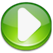 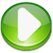 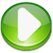 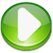 [Speaker Notes: 回顾我们在自治共治方面做得怎么样？]
二、当前社会治理的压力主要来自两个方面
社会问题的复杂性、尖锐性和不确定性。

       
      与社会治理理念相匹配的体制、机制、      
       方法的不适应。
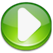 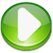 [Speaker Notes: 一是社会问题的复杂性、尖锐性和不确定性。我国社会问题主要表现在：一是二元结构问题，包括城乡二元和地区二元问题，其中文化融合是难题之一；二是各类社会矛盾凸显：尤其是贫富差距、收入分配、就业、住房、动迁、征地、养老等等，三是城市安全、网络安全、食品安全和环境污染问题；四是城乡结合部社会管理和服务薄弱问题；五是历史遗留的社会问题和居高不下的信访问题等等。这些矛盾之所以呈现出复杂性，是因为矛盾的种类繁杂，主体交叉重叠，处理的逻辑原则难以理清。此外矛盾的尖锐性也日益凸显，有袭击幼儿园的，有挖掉自己侄子眼睛的，有举起孩子往地上扔的，有刺死老师、医生的等等。这些矛盾还表现出另一个特点就是不确定性，一个问题事件发生后，对于它发生的原因、性质，发展的规模、影响力我们往往很难预估，甚至由哪个部门去应对都很难确定。经济问题政治化、局部问题社会化、基层问题上层化以及极端群体性事件不断发生等等，这种不确定性是政府和社会产生焦虑情绪的重要原因。
二是与社会治理理念相匹配的体制、机制、方法的不适应。这种不适应主要表现在：一是理念的不适应，长久以来我们一直以为经济与社会这两个领域的发展是可以分开的，有先后的，分主次的。应该承认这是一个误区，经济与社会的发展本质上是同步同利的，不可分割的。人为的分开，甚至使这种分开的观念弥漫到基层，人们对社会建设的一般规律不削于学习研究。如果说30年来我们培养了一批能看懂市场问题的干部，那么能看懂社会问题的干部就很少了。在对经济投入优先的环境下，对社会的投入不足似乎也握有充分的理由，这种理念不适应的直接后果就是“社会”被严重忽略。二是体制的不适应。当政府的科层体制、部门分工体制遇到扁平、多元、复杂的社会时，其体制性无能、反应迟缓和推诿是显而易见的。三是机制的不适应。政府虽有“民有所呼，我有所应”的意识，但缺乏回应的合法性与有效机理。政府包揽成为常态，所谓群众观念还只是停留在“为民做主”的层面，还没有认识到提升“人民主体性”才是群众观念的核心要义。政府内部上下左右的协同困境、社会各方的互动乏力是政府”吃力不讨好”，“缺位”、“越位”与“归位”问题并存的主要原因。四是方法的不适应。除了用行政的、法律的、市场的方法以外，我们并没有真正掌握用社会的方法应对社会问题的本领。不计成本的维稳，滥用行政权威、特例手段的普遍采用，法的底线被一次次无奈的突破。法的失灵，机制的失灵让人们更无所依从。应该引起关注的是，这种不适应不仅存在于政府，也普遍存在于市场和社会。]
社会治理的扁平结构与多元主体趋势
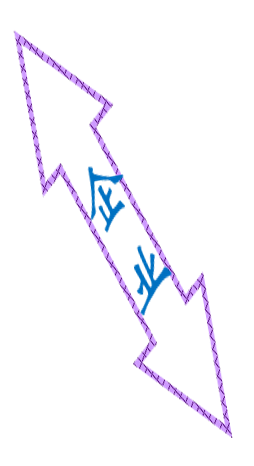 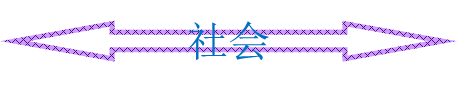 [Speaker Notes: 此外，政府、市场、社会三大主体将在未来国家治理体系中发挥重要的互动作用。从纵向科层结构向扁平、多元治理结构转变是一个明显的趋势。过去，我们习惯于在纵向科层结构中实施管理，我们的思维方式也偏向于纵向的科层逻辑。对于我们的管理或服务对象，如果不把它纳入到这个纵向结构中来，成为这个结构中的某一层“下级”，我们几乎就无法对其施以影响力。例如对社会组织，我们的管理部门往往居高临下，把他们当做下级，当成伙计而不是伙伴来对待。还有，《中华人民共和国居民委员会组织法》明确规定，居委会是居民自治组织，它是基层政权的基础，但它不是政府部门的下级机构。但是，近年来，不少基层政府在重视加强居委会力量的工作中有意无意地将居委会纳入了行政化轨道。因此，可以认为，我们的政府还没有学会在扁平结构中与社会互动，进而施展影响力的能力。]
三、社会性脆弱是社会管理难的深层次原因
1、政府成了解决社会问
      题的唯一途径

2、企业无社会责任底线

3、社会被严重忽略
政
府
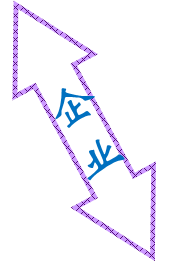 社会
[Speaker Notes: 如果社会发展至少是由政府、市场、社会三种力量跨界合作来推动的话，当今社会，我们很容易感受到政府的存在和市场的作用，但却几乎感受不到社会自身的能量。往往是社会出了问题时，我们才试图去理解它，而这种理解又以管控居多。我们不太相信社会某种程度上是有自己解决自身问题能力的，我们对事实上一直存在着的，维系着社会运行的基层基础秩序和社会正能量往往不削一顾。
我想提出一个社会性脆弱的问题，或者叫“社会乏力”
多元主体中目前政府显然大一些，企业其次，社会很小，政府成了解决社会问题的唯一途径和唯一主体。经济问题不找市长找市场的观点已经被人们广泛认同，但，社会出问题人们还是普遍认为是要找政府的，并没有认为要找社会的。
同时，我们还发现，社会性脆弱问题在政府、市场、社会组织中普遍存在。照理政府在这个互动结构中承担着依法制定规则和维持秩序的功能，可是我们制定规则时不会用社会的语言。在与市场和社会互动时，取居高临下和恩赐的姿态。在市场、社会出现问题，需要维持秩序时，又成了被过度使用的“抗生素”，在解决一时问题的同时，却让市场有机体、社会有机体自身免疫功能弱化，形成对政府更强的依赖，政府小不下来；市场作为社会运行的主体之一，在承担经济功能的同时，承载着重要的社会责任。可是这种观念在企业界并没有形成广泛共识，似乎在商言商、利益最大化是可以没有社会责任底线的，假冒伪劣，污染环境，克扣员工，不公平竞争等等成了企业发展不可逾越的原罪，市场的社会性弱化，是一部分社会问题的根源。社会是由各种交往关系的人组成的有机体。社会组织、社区建设的重要内容之一就是要建立人与人之间的熟人关系或共同体意识，并使这种熟人关系或共同体意识成为人们重要的社会支持系统，发挥维持秩序、解决部分社会问题的功能。可是我们工作的着力点往往不在于此。就拿社区工作来讲，天天进出的小区，人们相互之间还是陌生的，碎片化的。社区认同、社会共识下降，使一些很小的问题都不得不直接去找政府，而政府出手是有成本的，人们并不认识到这种成本最终都是要由我们自己来承担的。因此，如何通过社区治理、社会治理，社会创新和跨界合作，激活社会有机体治理功能，加强社会支持系统建设，增加社会资本，使更多的普通市民得到实惠，进而推动社会进步，是下一步我们要研究和突破的重要领域。

面对这样的情况，中央提出了社会治理议题]
社区建设正处在一个转型期
基于地理概念或行政区概念的社区，向着基
于认同概念或共同体概念的社区发展的转型期。

            建设具有更多认同、更强归宿感的社区既是
社区发展的规律，也是社区建设的目的所在。
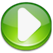 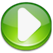 [Speaker Notes: 这种转型对基层群众工作提出了一系列新的要求，新课题。]
首先，社会治理是以建立和维持社会秩序为核心的。也就是说治理是一件与  秩序有关的事。这种秩序或许不能直接解决什么问题，但却会使解决问题成 为可能。
      
      第二，治理是以激活社会自身代谢活力为目的的，一切使这种活力失灵的做法都会让社会为此付出更大的代价。    
      
     第三，治理是建立在相互认同基础上的，扁平结构中的，多元主体的互动过程。
治理的理论基础和逻辑起点
2018/11/17
[Speaker Notes: 从管理结构走向治理结构是中国社会发展的一个必然，也是一个进步！]
《中华人民共和国城市居民委员会组织法》 
  《中华人民共和国村民委员会组织法》

      上海市民政局关于印发《上海市社区居民事
务工作站规范化建设要求》的通知 
   
      上海市民政局关于印发《上海市社区代表会议实施办法》、《上海市社区委员会章程》的通知 

        上海市民政局关于印发《上海市居民会议制度实施办法》、《居民委员会职责和工作制度》、

《上海市居民区听证会、协调会、评议会制度试行办法》的通知 

    上海市民政局关于印发《上海市居民会议制度实施办法（试行）》的通知
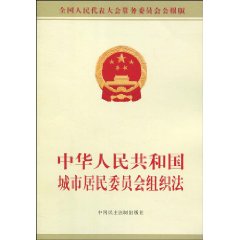 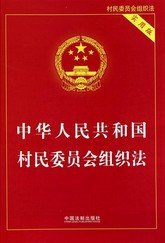 2018/11/17
[Speaker Notes: 社区治理的法律依据]
四、激活社区发展的动力机制是基层治理的着力点
几个需要讨论的问题：
                  
                  社区发展的主体；
                  社区发展的动力与活力；
                  社会资本的积累与利用；
                  社区共同体意识的培育与形成
                  自治组织的趋大与行政化倾向；
                  街镇工作人员的职业化与非专业化。
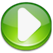 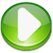 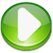 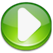 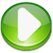 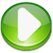 [Speaker Notes: 群众工作的最高境界是什么？是动员群众自己解决自己的问题！
以这样的要求来看看我们目前的工作的差距在哪里？

我们的社区工作是行政推动的，只要行政一撤退，社区就没有了发展到动力了，也就是说这几年我们在给予社区支持的同时并没有着力去激活社区的自治机制
原因是什么？
1、社区发展的主体意识不强（称呼领导，居高临下的工作姿态，不是表现居民而是表现自己）与群众的关系：上下级关系、恩赐关系
2、社区发展的动力和活力没有找到（台账、表格）
3、不注重社会资本的积累（熟人社区、
4、社区共同体意识没有形成（车怎么停？狗怎么养？很难形成共识）年轻化把一些有威望的老年社区积极分子排撤在外浪费了社会资本
5、不会用自治的方法处理问题
6我们缺乏做群众工作的专业知识和能力，（做的好点基本是两条：一是热情、二是经验）很难复制
我们天天在群众之中、可是我们未必是了解群众的，未必就是群众工作的专家了因为我们的着力点和方法存在一些问题。
我们应该怎么来改进呢？]
新时期社区治理的基本原理和方法
确立居民主体的意识；                   相信社会是一个有机体，有自身修复问题的某些能力；
                
                   学习社会工作专业的理论和方法   
            
                   学习自治解决问题的方法（会议技术）
            
                   学习“三社”互动的方法
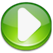 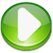 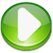 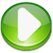 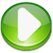 [Speaker Notes: 前两条是态度
后两条是方法
原理：建立关系—价值导向—方法辅导—激活动力—自我运转    关系：某种认同关系（熟人关系、契约关系、诚信关系）（上下关系、领导被领导关系、商业交换关系、）
社会的方法：（民主、自治、讨论、协商）
具体来说就是要运用好三社来帮助我们做好新时期群众工作
那么，关于三社，我们是存在一些误区的]
对三社在认识与把握中存在一些误区
认为地区、住宅区、小区就是社区；
 
      
           认为除了正式工作以外，做兼职和志愿者就是社工；

            
           认为社会组织是社会问题的制造者；
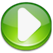 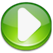 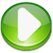 [Speaker Notes: 有谁能告诉我你们理解的社区是什么？什么是社工？什么是社会组织？各位的理解是什么？
社工到底是干什么的？（我们居委会有招聘了社工)听了无以面对）
社会组织，你们与他们打过交道吗？（社会闲杂）]
关于社区的概念要素
“社区” community一词源于拉丁语，意思是共同的东西和亲密的伙伴关系。 英文community一词含有公社、团体、社会、公众，以及共同体、共同性等多种含义。因此有的学者有时又在团体或非地域共同体意义上使用 community一词。
 
       而中文“社区”一词是费孝通先生在20世纪30年代自英文意译而来，因与区域相联系，所以社区有了地域的含义，意在强调这种社会群体生活是建立在一定地理区域之内的。

       社区包括地域（地理要素）、共同的纽带（经济要素）以及社会交往认同意识和相同价值观念（社会要素））三方面的含义，并认为这三者是构成社区必不可少的共同要素。   

       社区成员有着共同的兴趣，彼此认识且互相来往，行使社会功能，创造社会规范与秩序，形成特有的价值体系的社会支持网络 

       社区是人的集合体，是熟人社会，有共同意识、共同价值观，有归属感的关系群体，在社区关系中社会资本最大化。
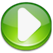 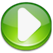 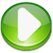 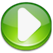 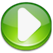 [Speaker Notes: 有谁能告诉我你们理解的社区是什么？什么是社工？什么是社会组织？各位的理解是什么？
社工到底是干什么的？（我们居委会有招聘了社工)听了无以面对）
社会组织，你们与他们打过交道吗？（社会闲杂）]
关于社工的概念要素
社会工作（social worker)是社会建设的重要组成部分，它是一  
种体现社会主义核心价值理念，坚持“助人自助”宗旨，遵循专
业伦理规范，在社会服务和管理等领域，综合运用专业知识、技
能和方法，帮助有需要的个人、家庭、群体、组织和社区，整合
社会资源，协调社会关系，预防和解决社会问题，恢复和发展社
会功能，促进社会和谐的职业活动。

       社工的基本理念是助人自助、优势视角、
       社工的基本职业伦理是同理性、平等与守密，
       社工的基本工作方法是个案、小组和社区工作方法
       社工的产出是改变了态度和动机，恢复了社会适应能力的人
       社会工作的社会功能是救济功能、发展功能和预防功能
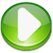 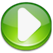 [Speaker Notes: 有谁能告诉我你们理解什么是社工？
是一种国际化的职业（十佳评比）国际笑话，要为他买单的！居委会=社工，志愿者=社工，社区工作的人=社工，又要呼吁工资太低，又那么不尊重它的专业性
如何辨别是不是社工？（社工理念+社工手法）柏万青是不是社工？
什么样的问题找社工？（人际障碍，关系障碍的问题）
社工与心理师的不一样]
关于社会组织的概念要素
社会组织（social organization)在社会科学中社会组织有广义和狭义之
分。广义的社会组织是指人们从事共同活动的所有群体形式包括家庭。
狭义的社会组织是指除了血缘关系以外的为了实现特定的目的而有意识
地组织起来的社会群体包括政府、企业、学校、军队、协会、基金会、
自组织等。目前，我国法律文件中的“社会组织”是特指以促进社会公
益或维护会员合法权益为目的，按照章程开展活动的包括依法登记成立
的各类社会团体、民办非企业单位和基金会等。
    
        这三类组织的共同特点是：志愿性、民间性、非营利性
       
        社会组织的法定地位： 1）企业法人，2）国家机关法人，3）事业法
人，4）社会团体法人，5）民办非企业法人，6）基金会法人

        社会组织的重要作用：1）促进经济发展，2）促进社会事业发展，3）
促进政府职能转变，4）舒缓就业压力，5）扩大对外合作交流
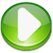 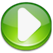 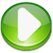 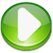 [Speaker Notes: 怕群众感谢社会组织了削弱了党的威信。
社会组织在治理结构中的重要作用
 社会组织在未来治理结构下的能量将进一步释放，其作
用：      一是将作为社会主体之一参与互动（促进政府的改
革、促进企业的社会责任）；二是作为承担组织群众有序参
与的载体；三是社会底层诉求的表达；四是提供直接的社会
服务；五是激活社会内在的动力机制。







政府要学会与社会组织合作，要有社会监督。不要走过头，政府不能把社会组织当做伙计来使用，要重视社会组织的直接服务功能，更要重视社会组织反映诉求的作用（枢纽型社会组织的问题
孵化器的问题、购买服务的问题、事业单位改革的问题）放开直接登记对政府是一个巨大的挑战


社会组织要姓社，政府培育与社会培育，（支持性组织）第一桶金，创新是社会组织的本能与优势，社会组织的治理结构和能力建设。当前不是数量的问题而是能力的问题]
三、自治、协同、共享将成为未来社区治理的主题
政府科层体制在社区扁平结构中的适应性调整；
    
          培育社区共同体要素；

          爱惜社区自治生态

         着力于激活社区可持续发展的动力机制；
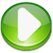 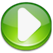 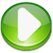 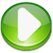 [Speaker Notes: 政府工作的一门式原理
学习扁平结构下的调控与主导，要在认同上下功夫，权威的两种来发
那一天，社区最大程度上能自己解决自己问题的时候，就是我们基层群众工作做到位的时候，也是我们社区工作进入到一个更新境界的时候。
我们共同努力期待这一天的到来！]
发挥三社作用要在激活社区治理机制上下功夫
支持基层社区用自治、共治的方法协助政府管理社会

                        鼓励社会组织关注社会需求，提供专业服务，传播公益理念
   
                        促进社会工作的职业化、专业化和多领域介入
                         
                         提高扁平结构下互动、协同、动员、认同等核心治理能力
     
                       推动用跨界合作的方法回应社会关切
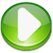 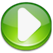 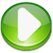 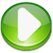 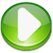 [Speaker Notes: 管理与治理一字之差
居委会趋大、行政化、职业化、减负与边缘化问题，居委会自治家园，自治方法与技术，自治指导中心。狗的问题、噪音问题，停车问题，不要管的太多
社会组织是党和政府群众工作的助手，创投、招投标，孵化器，社会组织要姓社，政府培育与社会培育，第一桶金，学会与社会组织合作，要有社会监督。不要走过头，社会组织要性社
不要滥用社工（十大社工评选），社工的理念，功能，技巧。不要好心办坏事。概念的泛化
跨界合作，一门式，990空中一门式，企业社会责任]